Topic 8: Energy, power, climate change8.4 Non-fossil fuel power production
Nuclear power
8.4.1	Describe how neutrons produced in a fission reaction may be used to initiate further fission reactions (chain reactions).
8.4.2	Distinguish between controlled nuclear and uncontrolled nuclear fission.	
8.4.3	Describe what is meant by fuel enrichment.
[Speaker Notes: © 2006 By Timothy K. Lund]
Topic 8: Energy, power, climate change8.4 Non-fossil fuel power production
Nuclear power
Describe how neutrons produced in a fission reaction may be used to initiate further fission reactions (chain reactions).
Nuclear fission is the splitting of a large nucleus into two smaller (daughter) nuclei.
An example of fission is
	
In the animation, 235U is hit by a                neutron, and capturing it, becomes                   excited and unstable:
It quickly splits into two                       smaller daughter nuclei, and                        two neutrons, each of which                          can split another nucleus                             of 235U.
235U + 1n  (236U*)  140Xe + 94Sr + 2(1n)
92    0       92           54     38       0
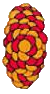 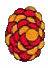 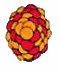 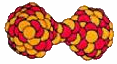 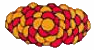 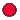 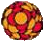 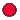 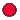 140Xe
94Sr
[Speaker Notes: © 2006 By Timothy K. Lund]
Topic 8: Energy, power, climate change8.4 Non-fossil fuel power production
Nuclear power
Describe how neutrons produced in a fission reaction may be used to initiate further fission reactions (chain reactions).
Note that the splitting was triggered by a single neutron that had just the right energy to excite the nucleus.

Note also that during the split, two more neutrons were released.	
If each of these neutrons splits subsequent nuclei, we have what is called a chain reaction.
235U + 1n  (236U*)  140Xe + 94Sr + 2(1n)
92    0       92           54     38       0
1
Primary
2
Secondary
4
8
Tertiary
Exponential Growth
[Speaker Notes: © 2006 By Timothy K. Lund]
Topic 8: Energy, power, climate change8.4 Non-fossil fuel power production
Nuclear power
Describe how neutrons produced in a fission reaction may be used to initiate further fission reactions (chain reactions).
We call the                                        minimum mass                                         of a fission-                                      able material                                           which will                                        sustain the                                      fission                                          process by                                       itself the                                      critical mass.
Note that 238U                                       is not in this                                    list.
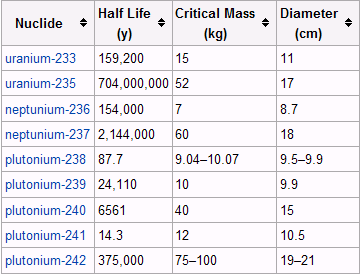 [Speaker Notes: © 2006 By Timothy K. Lund]
Topic 8: Energy, power, climate change8.4 Non-fossil fuel power production
Nuclear power
Describe how neutrons produced in a fission reaction may be used to initiate further fission reactions (chain reactions).
The most compact geometry for critical               mass is the sphere because the sphere               will “intercept” the most product neutrons. 
The larger the diameter the greater                   the ratio of volume to surface area:
  V / A = (4/3)r3 /(4r2) = (1/3)r.
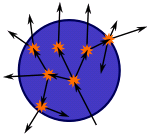 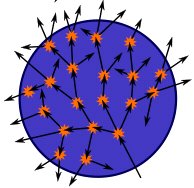 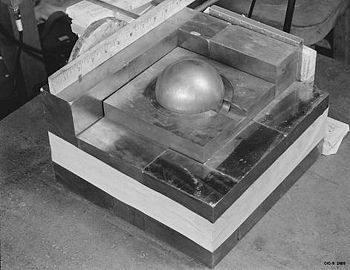 Mockup of a subcritical sphere of plutonium
[Speaker Notes: © 2006 By Timothy K. Lund]
Topic 8: Energy, power, climate change8.4 Non-fossil fuel power production
Nuclear power
Describe how neutrons produced in a fission reaction may be used to initiate further fission reactions (chain reactions).
Recall that the                                   binding energy                                      per nucleon                                        graph tells                                       which elements                                      can be split to                                     produce energy:
Present day                                     nuclear energy                                       is produced                                           from fission.
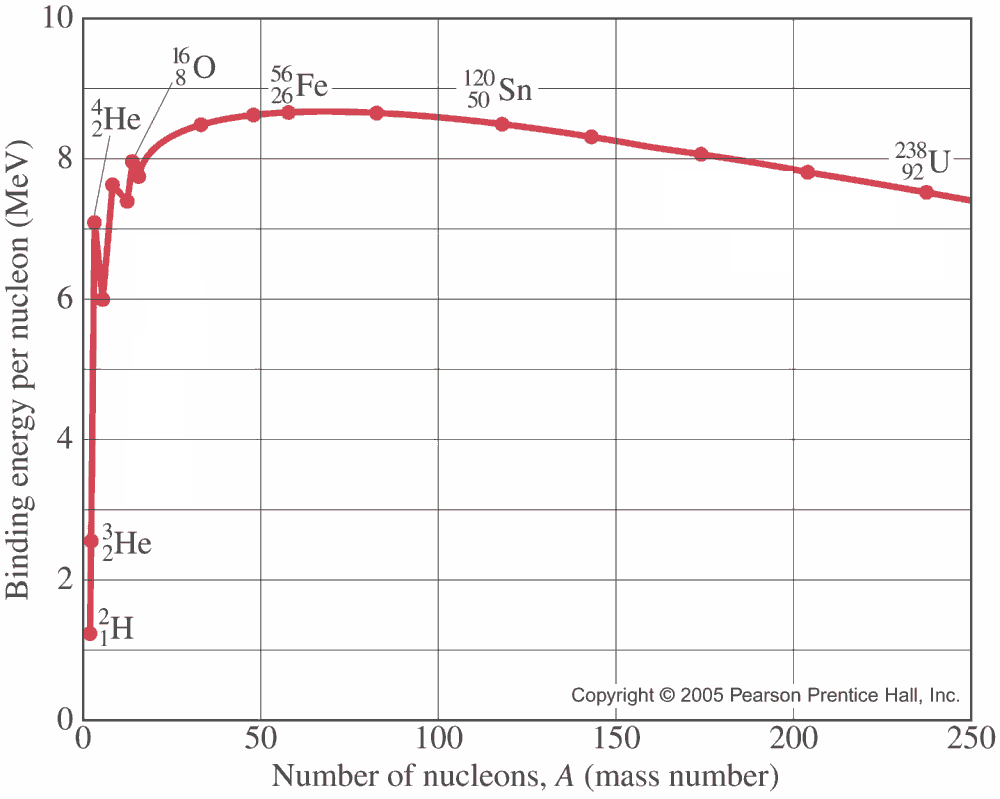 fission
fusion
splitting releases energy
joining releases energy
[Speaker Notes: © 2006 By Timothy K. Lund]
controlled
uncontrolled
Topic 8: Energy, power, climate change8.4 Non-fossil fuel power production
Nuclear power
Distinguish between controlled nuclear and uncontrolled nuclear fission.	
In a nuclear reactor, a controlled nuclear reaction is desired so that we merely sustain the reaction without growing it.
In a nuclear bomb, an uncontrolled nuclear reaction is desired so that we have an immense and very rapid energy release.
Half of the product neutrons are absorbed by the control rods
None of the product neutrons are absorbed
[Speaker Notes: © 2006 By Timothy K. Lund]
Topic 8: Energy, power, climate change8.4 Non-fossil fuel power production
Nuclear power
Distinguish between controlled nuclear and uncontrolled nuclear fission.
A nuclear power plant is pictured here.
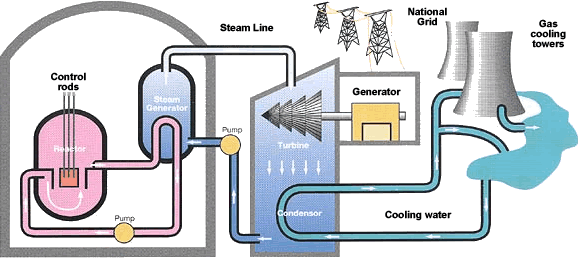 Controlled nuclear fission
[Speaker Notes: © 2006 By Timothy K. Lund]
Topic 8: Energy, power, climate change8.4 Non-fossil fuel power production
Nuclear power
Distinguish between controlled nuclear and uncontrolled nuclear fission.
Coal, oil and                                                    natural gas plants                                        all produce CO2.
They also produce                                               particulate                                             pollution in the                                               form of oxides of                                                      nitrogen and sulfur.
Smog and acid rain                                            are a byproduct of                                                these emissions.
Nuclear power                                                      plants produce none                                of these emissions.
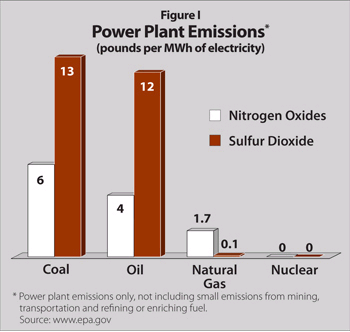 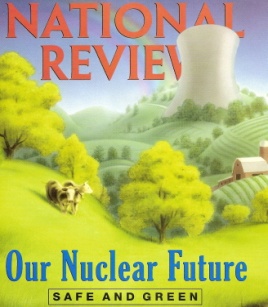 [Speaker Notes: © 2006 By Timothy K. Lund]
Topic 8: Energy, power, climate change8.4 Non-fossil fuel power production
Nuclear power
Distinguish between controlled nuclear and uncontrolled nuclear fission.
A sub-critical mass will not sustain                  the fission chain reaction. 
However, if a sub-critical sphere                     is surrounded by high explosives                      which are detonated in a focused                             inward explosion, the density of the                                              sphere will                                             increase to                                          the point                                         that the                                            critical                                            mass is                                          attained.
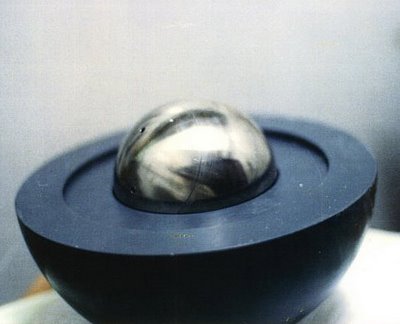 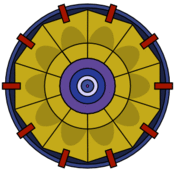 Detonation circuit
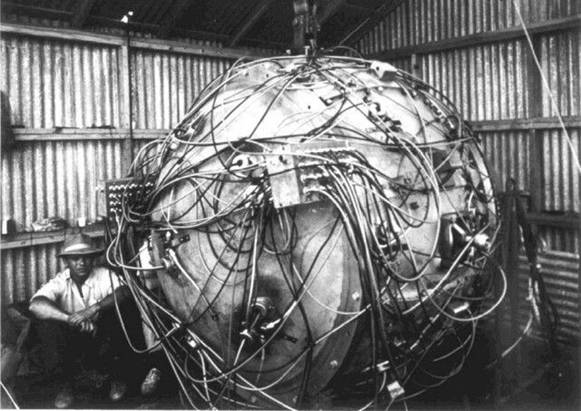 Explosive lens
[Speaker Notes: © 2006 By Timothy K. Lund]
Topic 8: Energy, power, climate change8.4 Non-fossil fuel power production
Nuclear power
Distinguish between controlled nuclear and uncontrolled nuclear fission.
The hydrogen                                              bomb (fission-                                    fusion-fission)                                      is shown.
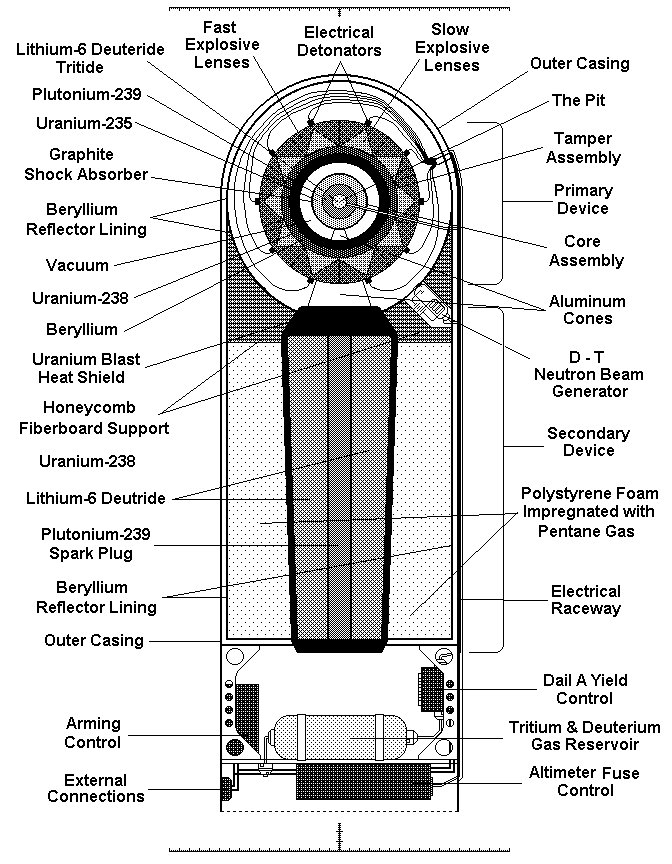 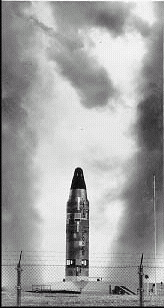 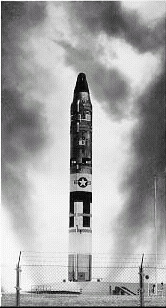 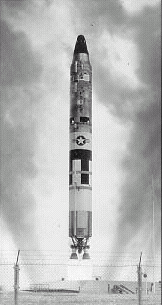 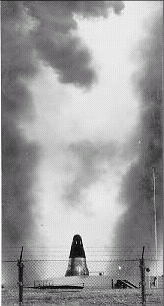 delivery vehicle
FYI
Do you think plans for such weapons of mass destruction should be available on the Internet?
physics package
[Speaker Notes: © 2006 By Timothy K. Lund]
Topic 8: Energy, power, climate change8.4 Non-fossil fuel power production
Nuclear power
Describe what is meant by fuel enrichment.
Natural uranium is made up of uranium-238 (99.3%) and uranium-235 (0.7%). 
238U will release neutrons when split (similar to the reaction shown for 235U).  However, rather than sustaining further fissions, most of the                            product neutrons are absorbed by the uranium-238                                and the chain reaction does not sustain itself.
The process of increasing the concentration of uranium-235 in a natural uranium sample is called enrichment.
Reactor grade uranium has been enriched to about 3-5% uranium-235.
Weapons grade uranium has been enriched to about 99% uranium-235.
[Speaker Notes: © 2006 By Timothy K. Lund]
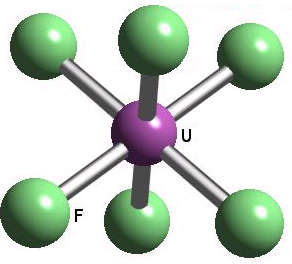 Topic 8: Energy, power, climate change8.4 Non-fossil fuel power production
Nuclear power
Describe what is meant by fuel enrichment.
The two slow and expensive means of enrichment for uranium are diffusion and centrifuge. 
Uranium is purified and                           combined with fluorine to                          produce a gas called                             uranium hexafluoride UF6.
The different isotopes                               of uranium will lead to                           slightly different UF6                            masses.
The process of diffusion                            uses many stages of                             membrane filters.
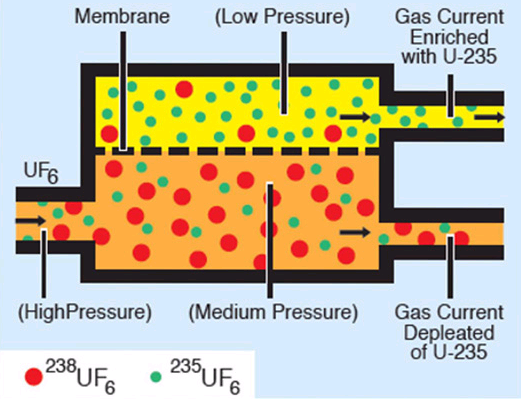 [Speaker Notes: © 2006 By Timothy K. Lund]
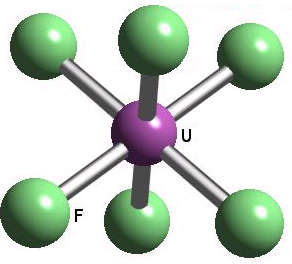 Topic 8: Energy, power, climate change8.4 Non-fossil fuel power production
Nuclear power
Describe what is meant by fuel enrichment.
The two slow and expensive means of enrichment for uranium are diffusion and centrifuge. 
Uranium is purified and                         combined with fluorine to                         produce a gas called                             uranium hexafluoride UF6.
The different isotopes                               of uranium will lead to                           slightly different UF6                            masses.
Centrifuging spins the gas                            and the heavier isotopes                             are decanted while the                             lighter ones are sent to                             the next stage.
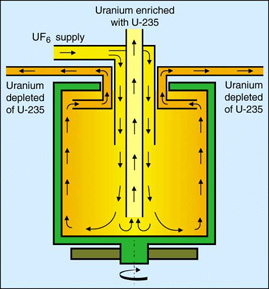 [Speaker Notes: © 2006 By Timothy K. Lund]
Topic 8: Energy, power, climate change8.4 Non-fossil fuel power production
Nuclear power
Describe what is meant by fuel enrichment.
The                                           enrichment                                      process…
…increases                                          the                                                proportion                                              of highly                                              fissionable                                         uranium-235                                           so that the                                         chain                                           reaction can                                         be sustained.
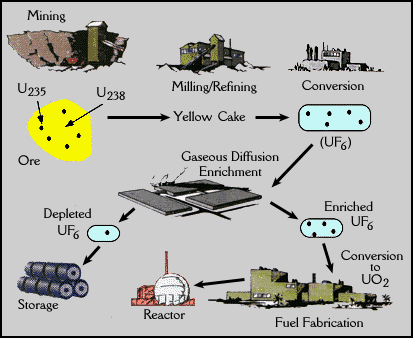 [Speaker Notes: © 2006 By Timothy K. Lund]
Topic 8: Energy, power, climate change8.4 Non-fossil fuel power production
Nuclear power
8.4.4	Describe the main energy transformations that take place in a nuclear power station.	
8.4.5	Discuss the role of the moderator and the control rods in the production of controlled fission in a thermal fission reactor.	
8.4.6	Discuss the role of the heat exchanger in a fission reactor.
[Speaker Notes: © 2006 By Timothy K. Lund]
Topic 8: Energy, power, climate change8.4 Non-fossil fuel power production
Nuclear power
Describe the main energy transformations that take place in a nuclear power station.	
Obviously,                                      the final                                       energy trans-                                     formation                                    leaves us with                                electrical                                       energy.
France uses                                     nuclear power                                      for 77% of its                              electricity.
The US lags                                       behind most                                        other countries.
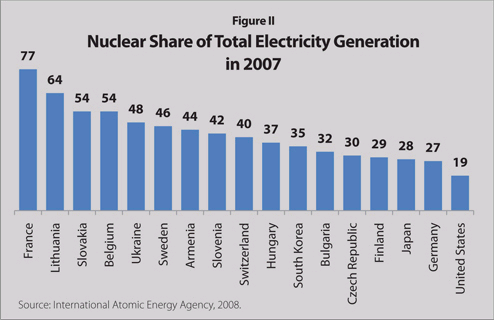 [Speaker Notes: © 2006 By Timothy K. Lund]
Topic 8: Energy, power, climate change8.4 Non-fossil fuel power production
Nuclear power
Describe the main energy transformations that take place in a nuclear power station.











Nuclear
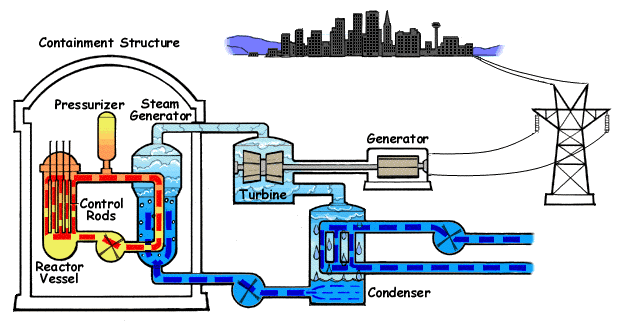 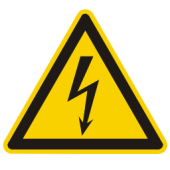 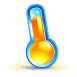 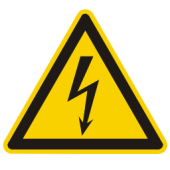 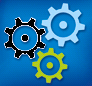 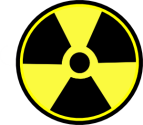 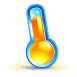 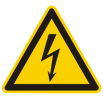  Electrical
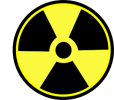  Kinetic
 Heat
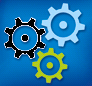 [Speaker Notes: © 2006 By Timothy K. Lund]
ENERGY USED IN PROCESSING  FUEL
ENERGY IN URANIUM ORE
ELECTRICAL ENERGY
ENERGY IN ENRICHED URANIUM
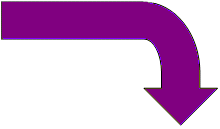 ENERGY REMAINING IN SPENT FUEL
HEAT LOSS
Topic 8: Energy, power, climate change8.4 Non-fossil fuel power production
Nuclear power
Describe the main energy transformations that take place in a nuclear power station.
EXAMPLE: Create a Sankey diagram for a typical nuclear reactor:  Because of the difficulty of enrichment, include that energy in the diagram.
SOLUTION:
[Speaker Notes: © 2006 By Timothy K. Lund]
ENERGY USED IN PROCESSING  FUEL
ENERGY IN URANIUM ORE
ELECTRICAL ENERGY
ENERGY IN ENRICHED URANIUM
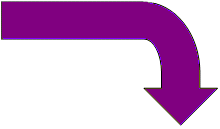 ENERGY REMAINING IN SPENT FUEL
HEAT LOSS
Topic 8: Energy, power, climate change8.4 Non-fossil fuel power production
Nuclear power
Describe the main energy transformations that take place in a nuclear power station.
PRACTICE: 
What transformations                                 were not shown in the                              previous                                    Sankey                                            diagram?


SOLUTION:
Between ENERGY IN ENRICHED                              URANIUM and ELECTRICAL there                        should be HOT STEAM and KINETIC.
From HOT STEAM and KINETIC there                   should be a HEAT LOSS and FRICTION.
[Speaker Notes: © 2006 By Timothy K. Lund]
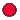 Topic 8: Energy, power, climate change8.4 Non-fossil fuel power production
Nuclear power
Discuss the role of the moderator and the control rods in the production of controlled fission in a thermal fission reactor.
Recall that a typical fission of 235U will produce two (and sometimes 3) product neutrons.
These neutrons have a wide range of kinetic energies EK.	
If the EK value of a neutron                              is too high, it can pass                          through a 235U nucleus without                        causing it to split. 
If the EK value is too small,                         it will just bounce off of                           the 235U nucleus without                          exciting it at all.
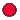 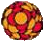 too slow
too fast
[Speaker Notes: © 2006 By Timothy K. Lund]
5
0
10
Neutron energy MeV
moderator
moderator
moderator
moderator
Topic 8: Energy, power, climate change8.4 Non-fossil fuel power production
Nuclear power
Discuss the role of the moderator and the control rods in the production of controlled fission in a thermal fission reactor.
Most of the neutrons produced                       in a reactor are fast neutrons,                    unable to split the 235U nucleus.
These fast neutrons will                        eventually be captured by 238U,                         or they will leave the surface                        of the fuel rod, without                       sustaining the fission reaction.
Moderators such as graphite,                      light water and heavy water slow                    down these fast neutrons to about                   0.02 eV so that they can contri-                    bute to the fission process.
1-2 MeV average
fuel rod
[Speaker Notes: © 2006 By Timothy K. Lund]
moderator
moderator
moderator
moderator
Topic 8: Energy, power, climate change8.4 Non-fossil fuel power production
Nuclear power
Discuss the role of the moderator and the control rods in the production of controlled fission in a thermal fission reactor.
In order to shut down, start up,                     and change the reaction rate in                         a reactor, neutron-absorbing                       control rods are used.
Retracting the control                               rods will increase the                           reaction rate.
Inserting the control                                 rods will decrease the                             reaction rate.
Control rods are made                                of cadmium or boron                              steel.
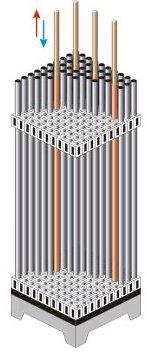 [Speaker Notes: © 2006 By Timothy K. Lund]
moderator
moderator
moderator
moderator
Topic 8: Energy, power, climate change8.4 Non-fossil fuel power production
Nuclear power
Discuss the role of the heat exchanger in a fission reactor. 	
The whole purpose of the                         reactor core is to produce                           heat through fission.
The fuel rods, moderator and                       control rods are all surrounded                       by water, or some other thermal                   absorber that can be circulated                      (some reactors use liquid                         sodium!).
The extremely hot water from the                reactor core is sent to the heat                exchanger which acts like a                        boiler in a fossil fuel power                      plant.
[Speaker Notes: © 2006 By Timothy K. Lund]
Topic 8: Energy, power, climate change8.4 Non-fossil fuel power production
Nuclear power
Discuss the role of the heat exchanger in a fission reactor.
The heat exchanger extracts heat from the circulating reactor coolant and makes steam to run the turbine.
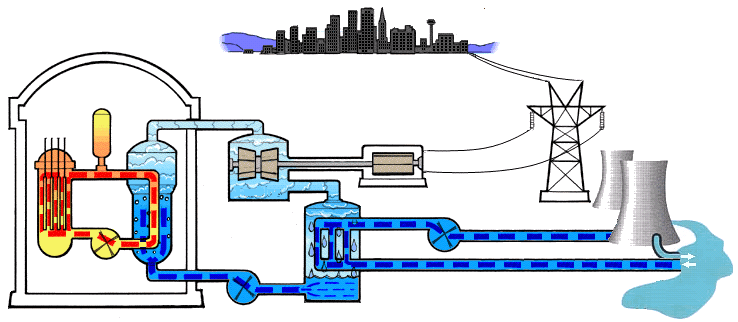 heat exchanger
control rods
generator
turbine
cooling tower
condenser
[Speaker Notes: © 2006 By Timothy K. Lund]
Topic 8: Energy, power, climate change8.4 Non-fossil fuel power production
Nuclear power
Discuss the role of the heat exchanger in a fission reactor.
Note the three isolated circulation zones whose purpose is to protect the environment.
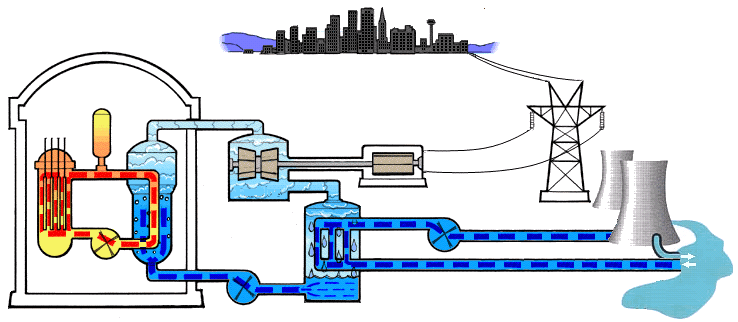 Zone 1:
Reactor coolant
Zone 2:
Heat exchanger
Zone 3:
Cooling tower
[Speaker Notes: © 2006 By Timothy K. Lund]
Topic 8: Energy, power, climate change8.4 Non-fossil fuel power production
Nuclear power
8.4.7	Describe how neutron capture by a nucleus of uranium-238 results in the production of a nucleus of plutonium-239.	
8.4.8	Describe the importance of plutonium-239 as a nuclear fuel.
[Speaker Notes: © 2006 By Timothy K. Lund]
92        93      -1
93         94       -1
Topic 8: Energy, power, climate change8.4 Non-fossil fuel power production
Nuclear power
Describe how neutron capture by a nucleus of uranium-238 results in the production of a nucleus of plutonium-239.	
During the course of operation a nuclear reactor’s uranium-238 will absorb neutrons without fissioning according to
238U + 1n  239U*  239U + 
239U  239Np + 0e + e
239Np  239Pu + 0e + e
92      0        92         92
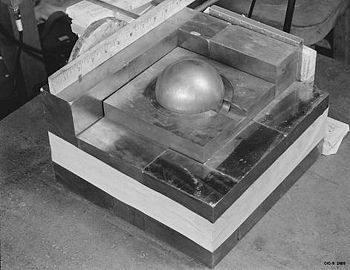 Plutonium can be used in nuclear weapons or breeder reactors.
[Speaker Notes: © 2006 By Timothy K. Lund]
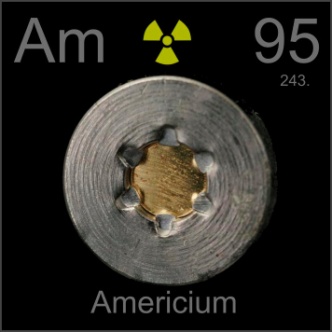 94         95       -1
Topic 8: Energy, power, climate change8.4 Non-fossil fuel power production
Nuclear power
Describe the importance of plutonium-239 as a nuclear fuel. 	
Fast breeder reactors (FBRs)                        use plutonium-239 as a fuel.
The reaction looks like this:
239Pu + 1n  240Pu
240Pu + 1n  241Pu
241Pu  241Am + 0e + e
As the next slide will show,                         FBRs have a blanket of                         uranium-238 surrounding a plutonium core.
As the U-238 is bombarded with                  neutrons from the core, more plu-                 tonium is made, hence the term “breeder.”
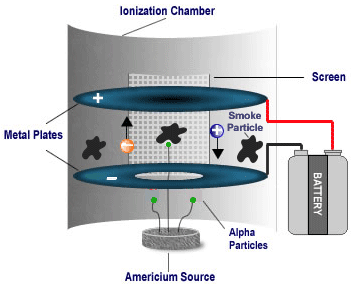 94       0        94
94       0        94
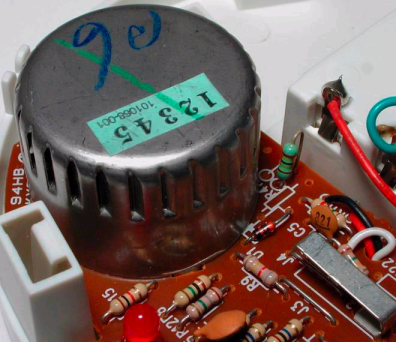 [Speaker Notes: © 2006 By Timothy K. Lund]
Topic 8: Energy, power, climate change8.4 Non-fossil fuel power production
Nuclear power
Describe the importance of plutonium-239 as a nuclear fuel.
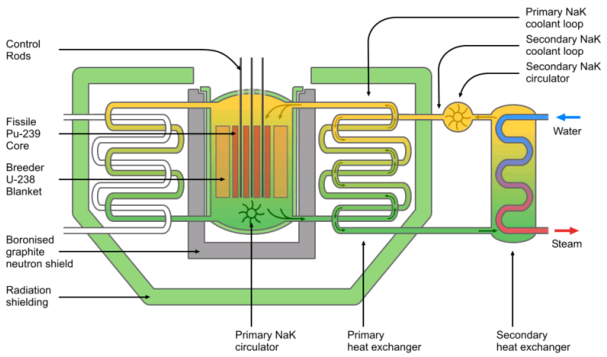 Fast breeder reactor (FBR)
[Speaker Notes: © 2006 By Timothy K. Lund]
Topic 8: Energy, power, climate change8.4 Non-fossil fuel power production
Nuclear power
8.4.9	Discuss safety issues and risks associated with the production of nuclear power.
[Speaker Notes: © 2006 By Timothy K. Lund]
risk
risk = (probability)(consequence)
Topic 8: Energy, power, climate change8.4 Non-fossil fuel power production
Nuclear power
Discuss safety issues and risks associated with the production of nuclear power.	
A simple formula may be used to assess the risk involved in any undertaking:

The probability is a number between 0 and 1, 
 0 means an event will not happen
 1 means an event will happen.
The formula shows that the smaller the probability, the bigger the consequence that can be tolerated.
For a complex system like a nuclear reactor, risks assessments are estimated by a "probabilistic risk analysis" (PRA), which is applied to each individual power plant.
[Speaker Notes: © 2006 By Timothy K. Lund]
Topic 8: Energy, power, climate change8.4 Non-fossil fuel power production
Nuclear power
Discuss safety issues and risks associated with the production of nuclear power.	
PRA typical results are: 
A core melt-down might be expected once in 20,000 years of reactor operation. 
- In 2 out of 3 melt-downs there would be no deaths. 
- In 1 out of 5 melt-downs there would be over 1000 deaths.
- In 1 out of 100,000 melt-downs there would be 50,000 deaths. 
Transport and storage of waste:
 High level waste (HLW) would result in 1 death per 50 years worth of spent fuel.
 Low level waste (LLW) would be 5% of HLW.
[Speaker Notes: © 2006 By Timothy K. Lund]
Topic 8: Energy, power, climate change8.4 Non-fossil fuel power production
Nuclear power
Discuss safety issues and risks associated with the production of nuclear power.	
Since air pollution from coal burning is estimated to be causing 10,000 deaths per year, there would have to be 25 melt-downs each year for nuclear power to be as dangerous as coal burning.
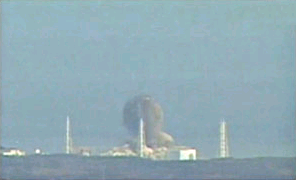 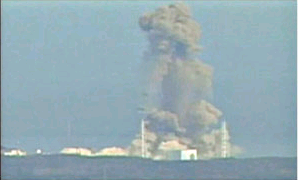 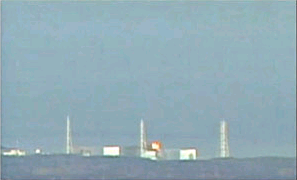 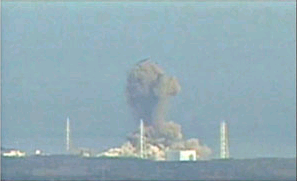 Fukushima Power Plant

Hydrogen explosion
[Speaker Notes: © 2006 By Timothy K. Lund]
Topic 8: Energy, power, climate change8.4 Non-fossil fuel power production
Nuclear power
8.4.10 Outline problems associated with the production of nuclear power using fusion.	
8.4.11 Solve problems on the production of nuclear power. Be able to construct and balance nuclear reaction equations.
[Speaker Notes: © 2006 By Timothy K. Lund]
Topic 8: Energy, power, climate change8.4 Non-fossil fuel power production
Nuclear power
Outline problems associated with the production of nuclear power using fusion.	
If nuclei at the lower                             end of the periodic table                            are heated to 100 mil-                               lion K, their EK is great                           enough to overcome their                           Coulomb repulsion and cause                         them to undergo fusion.
The two main difficulties                          with fusion are…
 - giving the nuclei enough energy to overcome the Coulomb repulsion, and
 - keeping them in close enough proximity (called confinement) to fuse.
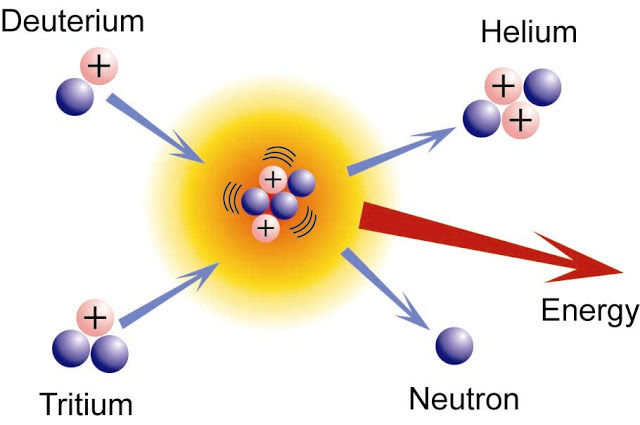 [Speaker Notes: © 2006 By Timothy K. Lund]
Topic 8: Energy, power, climate change8.4 Non-fossil fuel power production
Nuclear power
Outline problems associated with the production of nuclear power using fusion.	
Three advantages of fusion are…
 - Fusion releases 3 to 4 times the energy that is released by fission,




 - Fusion produces no radioactive waste, and
 - Fuel for fusion is plentiful.
The two main types of controlled fusion are inertial confinement fusion (ICF) and magnetic confinement fusion (MCF).
Fuel
Fuel Type
Energy Density (MJ/kg)
Protons
Nuclear
300,000,000
Uranium-235
Nuclear
90,000,000
Petrol
Fossil
46.9
[Speaker Notes: © 2006 By Timothy K. Lund]
Topic 8: Energy, power, climate change8.4 Non-fossil fuel power production
Nuclear power
Outline problems associated with the production of nuclear power using fusion.	
Inertial                                     confinement                                       fusion                                            energizes an                                            inertial                                      (stationary)                                        tritium-                                            deuterium                                           target with                                         many                                          high-energy                                    lasers.
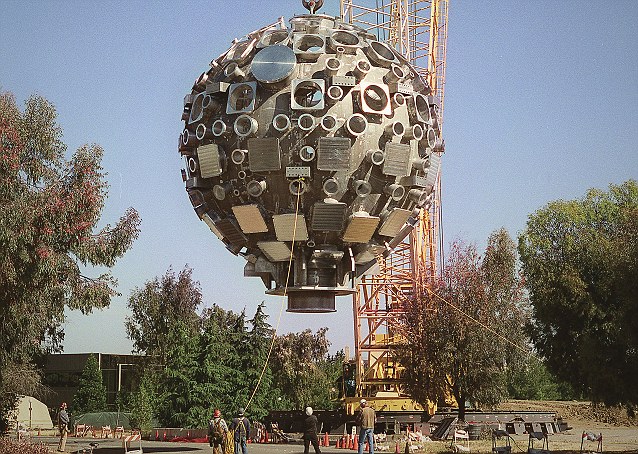 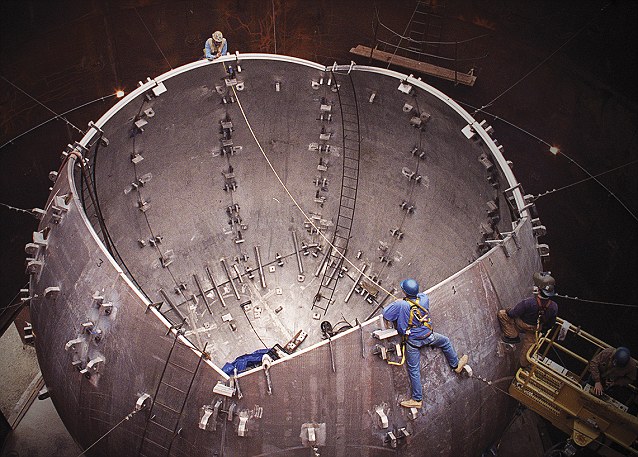 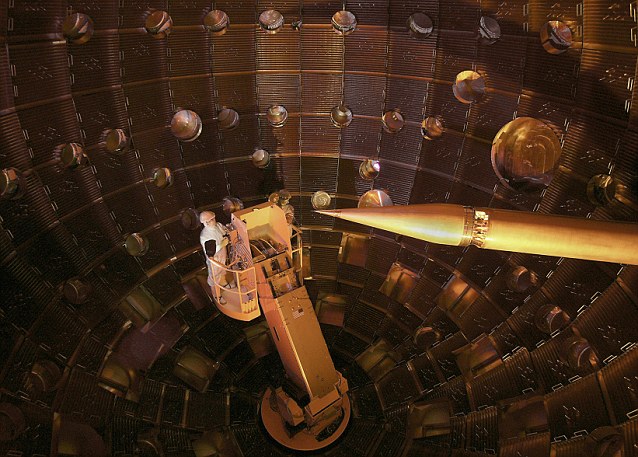 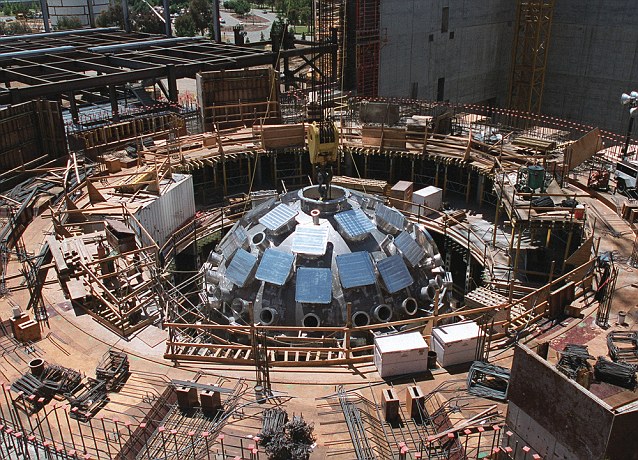 [Speaker Notes: © 2006 By Timothy K. Lund]
Topic 8: Energy, power, climate change8.4 Non-fossil fuel power production
Nuclear power
Outline problems associated with the production of nuclear power using fusion.	
Magnetic confinement fusion runs an electric current through a deuterium-tritium plasma and “squeezes” it with a magnetic field.
So far both types of fusion require more energy than is harvested from the fusion reaction.
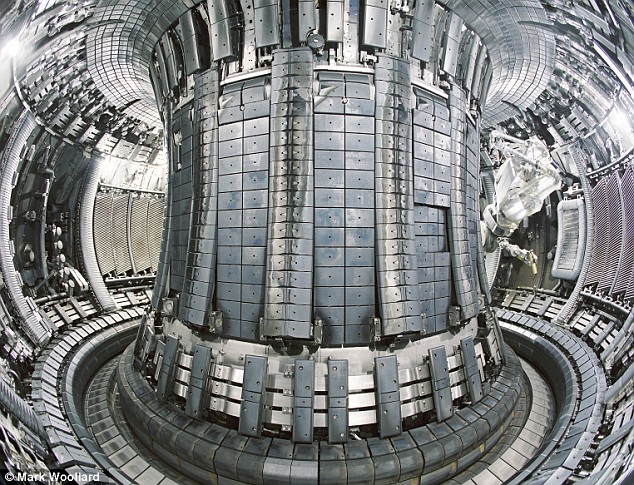 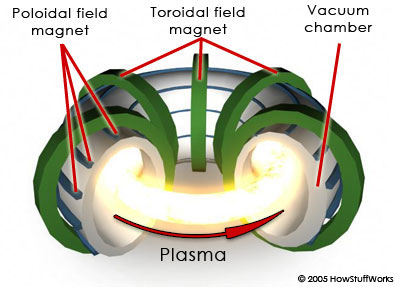 [Speaker Notes: © 2006 By Timothy K. Lund]
Topic 8: Energy, power, climate change8.4 Non-fossil fuel power production
Nuclear power
Solve problems on production of nuclear power.
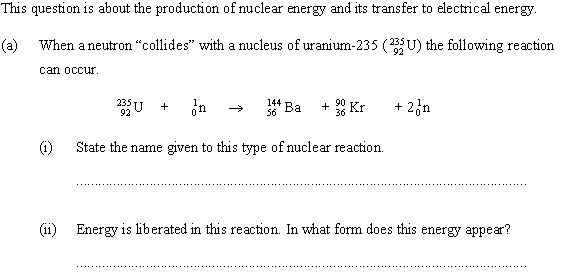 This is a fission reaction.
Heat and some kinetic energy of the product neutrons.
[Speaker Notes: © 2006 By Timothy K. Lund]
Topic 8: Energy, power, climate change8.4 Non-fossil fuel power production
Nuclear power
Solve problems on production of nuclear power.
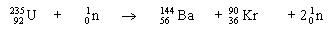 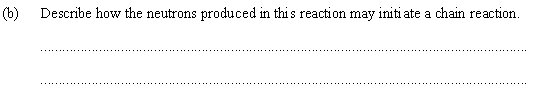 Looking at the reaction we see that one neutron initiates one fission…
but each reaction produces two neutrons.
Thus the fission process can produce a self-sustaining chain reaction.
[Speaker Notes: © 2006 By Timothy K. Lund]
Topic 8: Energy, power, climate change8.4 Non-fossil fuel power production
Nuclear power
Solve problems on production of nuclear power.
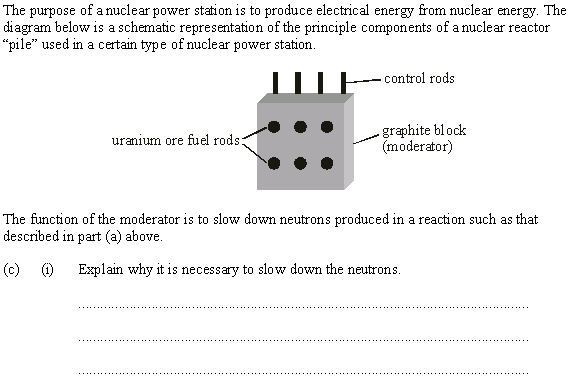 Product neutrons are too fast to cause fissioning.
The moderator slows them down to the right speed.
[Speaker Notes: © 2006 By Timothy K. Lund]
Topic 8: Energy, power, climate change8.4 Non-fossil fuel power production
Nuclear power
Solve problems on production of nuclear power.
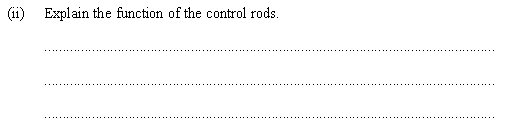 The control rods absorb neutrons produced by fission.
This allow a reactor to just maintain its reaction rate at the self-sustaining level, rather than becoming a dangerous chain reaction.
[Speaker Notes: © 2006 By Timothy K. Lund]
Topic 8: Energy, power, climate change8.4 Non-fossil fuel power production
Nuclear power
Solve problems on production of nuclear power.
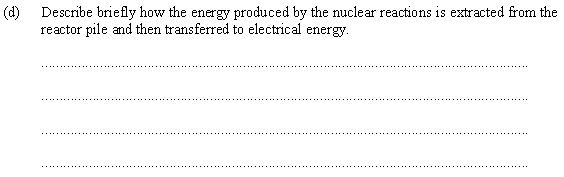 Reactor coolant from the pile is circulated through a heat exchanger.
The heat exchanger heats up water to boiling to run a steam turbine.
The steam turbine turns a generator to produce electricity.
[Speaker Notes: © 2006 By Timothy K. Lund]
Topic 8: Energy, power, climate change8.4 Non-fossil fuel power production
Nuclear power
Solve problems on production of nuclear power.
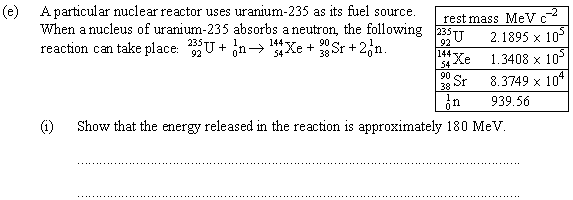 The reactants: U-235 and 1n:
218950 + 940 = 219890 MeV.
The products: Xe-144, Sr 90 and 2n:
134080 + 83749 + 2(940) = 219709 MeV.
The mass defect is 219890 – 219709 = 181 MeV.
(This is the energy released through mass loss according to E = mc2).
[Speaker Notes: © 2006 By Timothy K. Lund]
Topic 8: Energy, power, climate change8.4 Non-fossil fuel power production
Solar power
8.4.12 Distinguish between a photovoltaic cell and a heating panel.	
8.4.13 Outline reasons for seasonal and regional variations in the solar power incident per unit area of the Earth’s surface.	
8.4.14 Solve problems involving specific applications of photovoltaic cells and solar heating panels.
[Speaker Notes: © 2006 By Timothy K. Lund]
Topic 8: Energy, power, climate change8.4 Non-fossil fuel power production
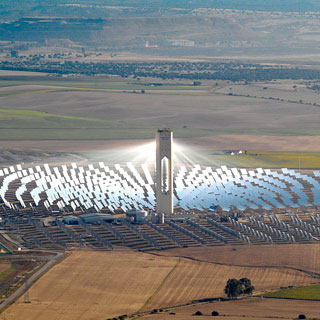 Solar power
The energy of the sun produced                    the fossil fuels.	
Hydroelectric dams operate                    using sun-lifted water.	
Wind turbines use sun-driven                      wind currents.
In a sense, all of these energy                           sources are indirectly due to                      the sun.
When we speak of solar power it is in the direct sense, meaning energy gotten directly from the sun's rays. 
The two direct solar energy devices we will discuss in this section are solar heating panels and photovoltaic cells.
[Speaker Notes: © 2006 By Timothy K. Lund]
Topic 8: Energy, power, climate change8.4 Non-fossil fuel power production
Solar power
Distinguish between a photovoltaic cell and a heating panel.	
The photovoltaic cell converts                  sunlight directly into electricity.
The cell is made of crystalline                     silicon (a semiconductor) doped with           phosphorus and boron impurities.
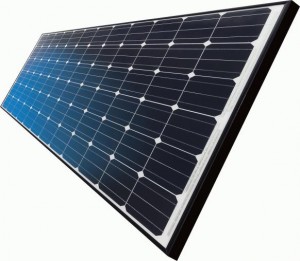 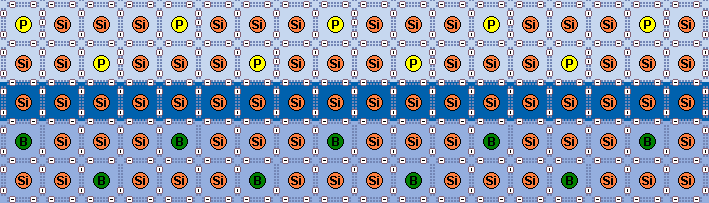 N-type silicon
P-type silicon
[Speaker Notes: © 2006 By Timothy K. Lund]
Topic 8: Energy, power, climate change8.4 Non-fossil fuel power production
Solar power
Distinguish between a photovoltaic cell and a heating panel.
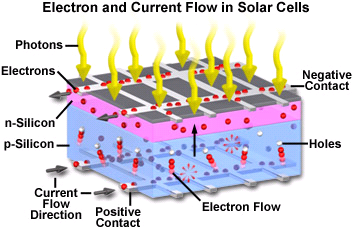 [Speaker Notes: © 2006 By Timothy K. Lund]
Topic 8: Energy, power, climate change8.4 Non-fossil fuel power production
Solar power
Distinguish between a photovoltaic cell and a heating panel.	
The heating panel converts sunlight directly into heat.
The slower the water is                       circulated, the hotter it                           can get.
sunlight
glass
insulation
black absorber
water pipe
cold water in
hot water out
[Speaker Notes: © 2006 By Timothy K. Lund]
wave power
intensity = power / A
Topic 8: Energy, power, climate change8.4 Non-fossil fuel power production
Solar power
Outline reasons for seasonal and regional variations in the solar power incident per unit area of the Earth’s surface.
PRACTICE: The sun radiates energy at a rate of 3.901026 W.  What is the rate at which energy from the sun reaches earth if our orbital radius is 1.51011 m? 
SOLUTION:
The surface area of a sphere is A = 4r2.
Recall that intensity is the rate at which energy is being gained per unit area. Thus


or   I = P/[4r2] = 3.901026/[4(1.51011)2]
     I = 1380 W m-2.
This is 1380 J/s per m2.
[Speaker Notes: © 2006 By Timothy K. Lund]
Topic 8: Energy, power, climate change8.4 Non-fossil fuel power production
Solar power
Outline reasons for seasonal and regional variations in the solar power incident per unit area of the Earth’s surface.
PRACTICE: Explain why the solar intensity is different for different parts of the earth. 
SOLUTION:
The following diagram shows how the same intensity is spread out over more area the higher the latitude.
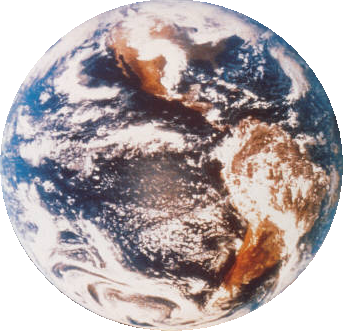 1380 W/m2
[Speaker Notes: © 2006 By Timothy K. Lund]
Topic 8: Energy, power, climate change8.4 Non-fossil fuel power production
Solar power
Outline reasons for seasonal and regional variations in the solar power incident per unit area of the Earth’s surface.
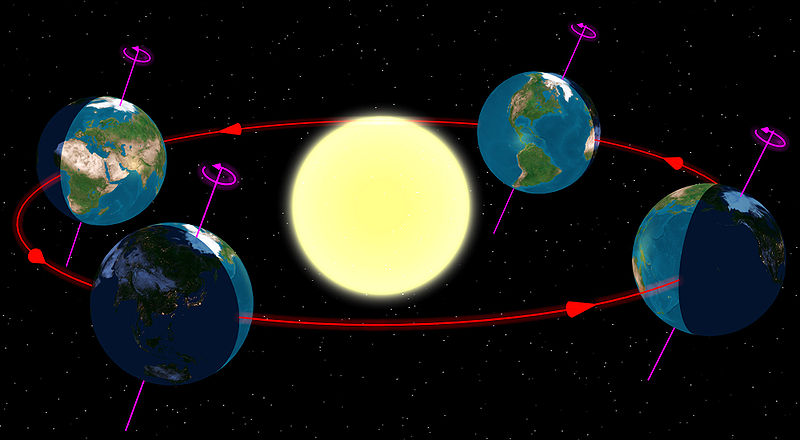 Intensity also varies with season, which is due to the tilt of Earth.
[Speaker Notes: © 2006 By Timothy K. Lund]
Topic 8: Energy, power, climate change8.4 Non-fossil fuel power production
Solar power
Solve problems involving specific applications of photovoltaic cells and solar heating panels.
EXAMPLE: A photovoltaic cell has an area of 1.00 cm2 and an efficiency of 10.5%.
(a) If the cell is placed in a position where the sun's intensity is I = 1250 W m-2, what is the power output of the cell?
SOLUTION: 
      A = (1 cm2)(1 m / 100 cm)2 = 0.0001 m2.
  Pin/A = I so Pin = IA = 1250(0.0001) = 0.125 W.
The cell is only 10.5% efficient so that
   Pout = 0.105Pin = 0.105(.125) = 0.0131 W.
[Speaker Notes: © 2006 By Timothy K. Lund]
Topic 8: Energy, power, climate change8.4 Non-fossil fuel power production
Solar power
Solve problems involving specific applications of photovoltaic cells and solar heating panels.
EXAMPLE: A photovoltaic cell has an area of 1.00 cm2 and an efficiency of 10.5%.
(b) If the cell is rated at 0.500 V, what is its current output?
(c) If ten of these cells are placed in series, what will the voltage and the current be?
SOLUTION: 
(b) P = IV so that I = P/V = 0.0131/.5 = 0.0262 A
(c) In series the voltage increases.
    In series the current stays the same.
Thus V = 10(0.500) = 5.00 V and I = 0.0262 A.
[Speaker Notes: © 2006 By Timothy K. Lund]
Topic 8: Energy, power, climate change8.4 Non-fossil fuel power production
Solar power
Solve problems involving specific applications of photovoltaic cells and solar heating panels.
EXAMPLE: A photovoltaic cell has an area of 1.00 cm2 and an efficiency of 10.5%.
(d) If ten of these cells are placed in parallel, what will the voltage and the current be?
(e) How many cells would you need to operate a 100 W circuit?
SOLUTION: 
(d) In parallel the voltage stays the same.
    In parallel the current increases.
Thus V = 0.500 V and I = (10)(0.0262) = 0.262 A.
(e) Pout = 0.0131 W/cell. Thus
       (100 W)/(.0131 W/cell) = 7630 cells!
[Speaker Notes: © 2006 By Timothy K. Lund]
Topic 8: Energy, power, climate change8.4 Non-fossil fuel power production
Solar power
Solve problems involving specific applications of photovoltaic cells and solar heating panels.
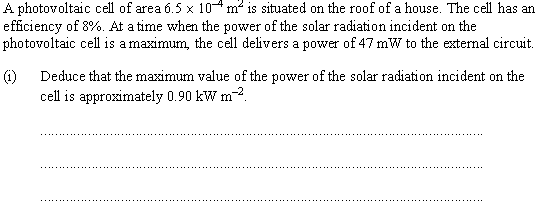 Eff = Pout / Pin so that
Pin = Pout / Eff = 4710-3 / 0.08 = 0.5875 W.
Thus I = Pin / A = 0.5875 W / 6.510-4 m2
I = 900 W m-2 = 0.90 kW m-2.
[Speaker Notes: © 2006 By Timothy K. Lund]
Topic 8: Energy, power, climate change8.4 Non-fossil fuel power production
Solar power
Solve problems involving specific applications of photovoltaic cells and solar heating panels.
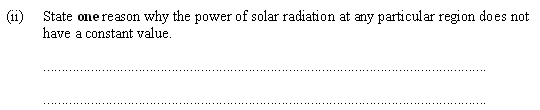 Cloud cover variation is one reason.
Season is another reason.
FYI
Do NOT use latitude as a reason for this question.
The question specifically states that it is concerned with only a particular region having a variation.
[Speaker Notes: © 2006 By Timothy K. Lund]
USEABLE ELECTRICITY
ENERGY IN INCIDENT SUNLIGHT
WASTED HEAT
Topic 8: Energy, power, climate change8.4 Non-fossil fuel power production
Solar power
Solve problems involving specific applications of photovoltaic cells and solar heating panels.
PRACTICE: Draw a Sankey diagram for a photovoltaic cell having an efficiency of 18%.





Perhaps, like the nuclear                        reactor, we could also show                         the energy needed to process                       the materials that go into a                   photovoltaic cell.
[Speaker Notes: © 2006 By Timothy K. Lund]
Topic 8: Energy, power, climate change8.4 Non-fossil fuel power production
Solar power
Solve problems involving specific applications of photovoltaic cells and solar heating panels.
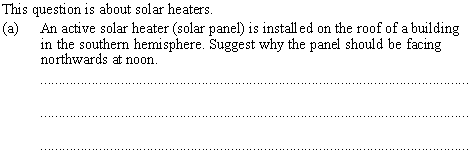 Because of the tilt of Earth’s axis southern exposures get more sun in the northern hemisphere, and northern exposures get more sun in the southern hemisphere.
[Speaker Notes: © 2006 By Timothy K. Lund]
Topic 8: Energy, power, climate change8.4 Non-fossil fuel power production
Solar power
Solve problems involving specific applications of photovoltaic cells and solar heating panels.
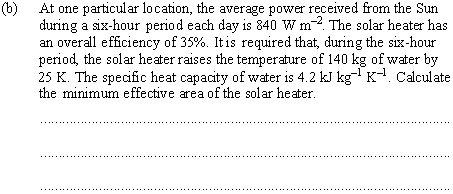 From Topic 3 the energy needed for ∆T = 25 K is
Q = mc∆T = 140(4200)(25) = 1.47107 J.
But Pout = Q/t = 1.47107 J / (6 h)(3600 s / h)
so that Pout = 681 W.
Since Efficiency = Pout / Pin = 0.35 then
Pin = Pout / Eff. = 681/0.35 = 1944 W
From I = Pin/A we get A = Pin/I so that
A = 1944/840 = 2.3 m2.
[Speaker Notes: © 2006 By Timothy K. Lund]
Topic 8: Energy, power, climate change8.4 Non-fossil fuel power production
Hydroelectric power
8.4.15 Distinguish between different hydroelectric schemes.	
8.4.16 Describe the main energy transformations that take place in a hydroelectric scheme.	
8.4.17 Solve problems involving hydroelectric schemes.
[Speaker Notes: © 2006 By Timothy K. Lund]
Topic 8: Energy, power, climate change8.4 Non-fossil fuel power production
Hydroelectric power
Distinguish between different hydroelectric schemes.	
We can divide hydroelectric power production into two groups:	
Sun-derived uses sun-driven potential energy.
Moon-derived uses tidal-driven potential energy.
Rance Tidal Barrage: 2.4108 W
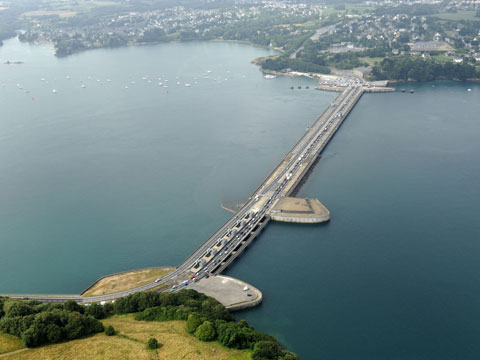 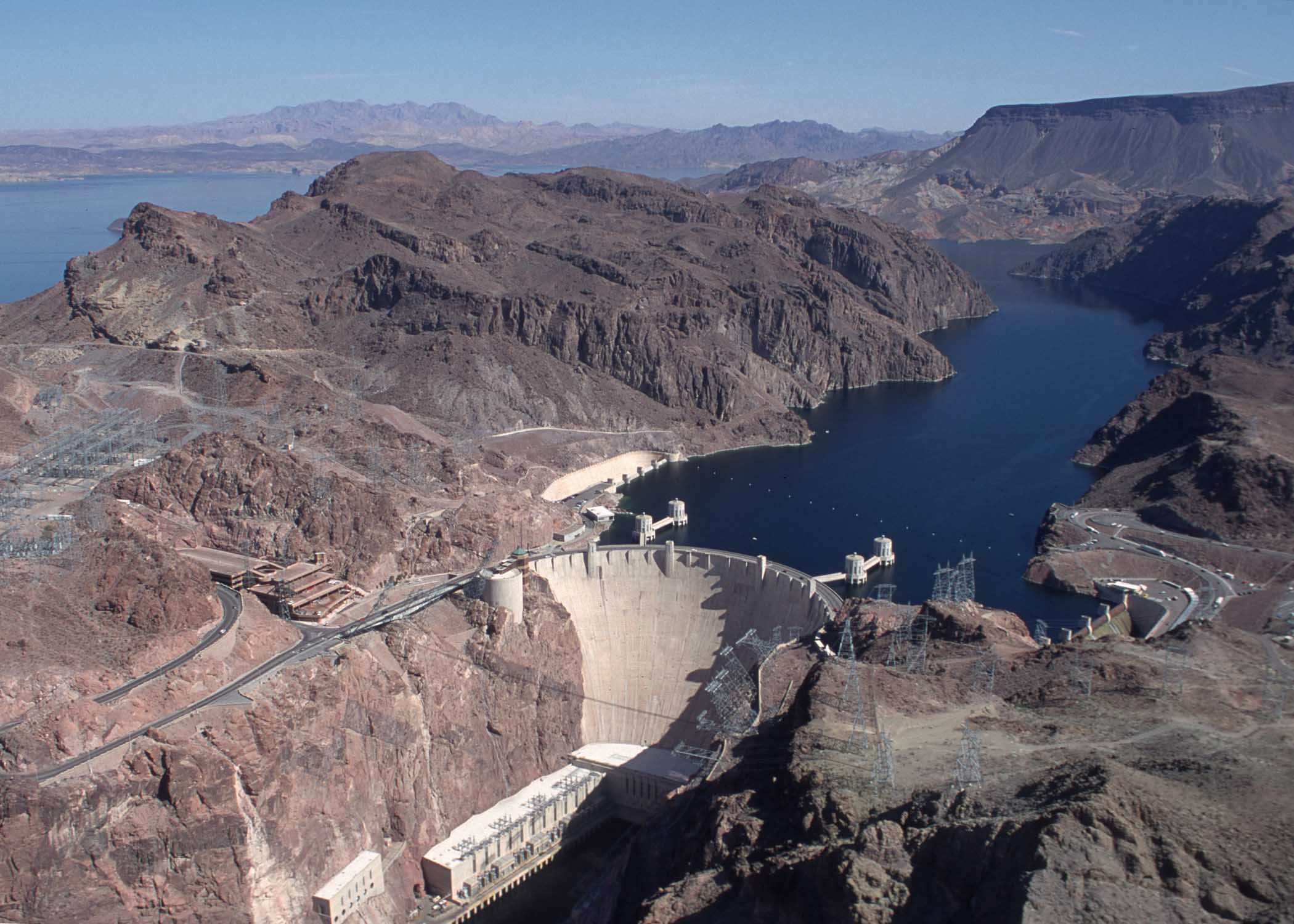 Hoover Dam: 1.5109 W
[Speaker Notes: © 2006 By Timothy K. Lund]
Topic 8: Energy, power, climate change8.4 Non-fossil fuel power production
Hydroelectric power
Distinguish between different hydroelectric schemes.	
A typical hydroelectric dam:	
Evaporation and rainfall place water at a high potential energy.
During times of less energy demand, excess power plant electricity                                   can be used to pump                                water back up into                                 the reservoir for                                      later use.
This is called the                               pumped storage                                  scheme.
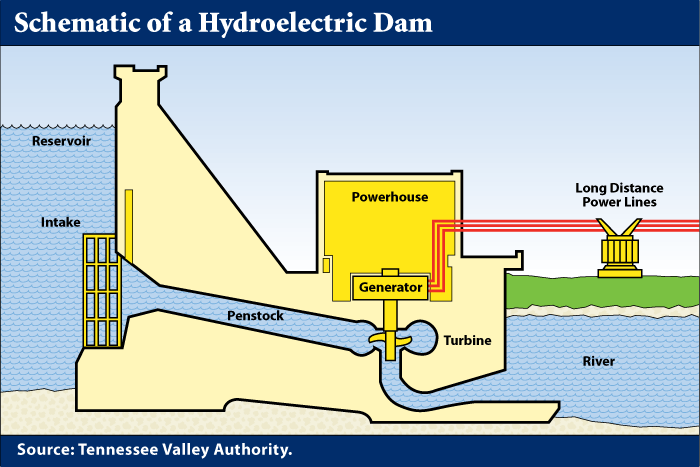 [Speaker Notes: © 2006 By Timothy K. Lund]
Topic 8: Energy, power, climate change8.4 Non-fossil fuel power production
Hydroelectric power
Distinguish between different hydroelectric schemes.	
A typical tidal barrage:	
The turbine can be driven both ways during a tidal cycle.
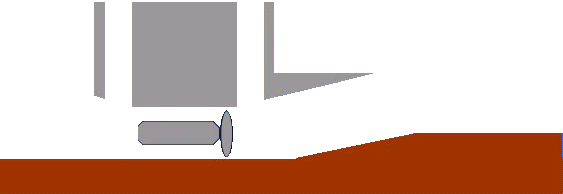 Estuary side
Ocean side
[Speaker Notes: © 2006 By Timothy K. Lund]
ENERGY IN SUNLIGHT /OR TIDE
ELECTRICITY
POTENTIAL ENERGY IN RESERVOIR
KINETIC ENERGY OF TURBINE
FRICTION
FRICTION
EVAPORATION FROM RESERVOIR
Topic 8: Energy, power, climate change8.4 Non-fossil fuel power production
Hydroelectric power
Describe the main energy transformations that take place in a hydroelectric scheme. 	
In the sun- or tide-driven scheme there is a conversion of the potential energy of the water into the kinetic energy of a turbine and thus to electricity.
[Speaker Notes: © 2006 By Timothy K. Lund]
Topic 8: Energy, power, climate change8.4 Non-fossil fuel power production
Hydroelectric power
Solve problems involving hydroelectric schemes.
PRACTICE: A reservoir                            for a hydroelectric                               dam is shown.
(a) Calculate the                                potential energy yield.
SOLUTION:
The total volume of water is 
         V = 1700(2500)(50) = 2.125108 m3.
The mass of the water is
         m = V = (1000 kg m-3)(2.125108 m3) 
                = 2.1251011 kg.
The average height of the water is 
             h = 75 + 50/2 = 100 m.
The potential energy yield will then be
  EP = mgh = (2.1251011)(10)(100) = 2.1251014 J.
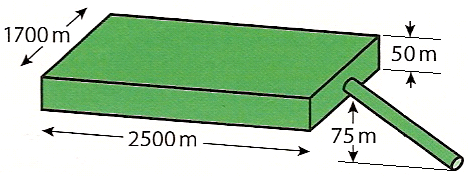 [Speaker Notes: © 2006 By Timothy K. Lund]
Topic 8: Energy, power, climate change8.4 Non-fossil fuel power production
Hydroelectric power
Solve problems involving hydroelectric schemes.
PRACTICE: A reservoir                            for a hydroelectric                               dam is shown.
(b) If the water flow                              rate is 25 m3 per second,                            what is the power provided                            by the moving water?
SOLUTION:
Each cubic meter has a mass of 1000 kg.
Thus each second m = 25(1000) = 25000 kg falls. 
Thus each second the reservoir relinquishes
    EP = mgh = (25000)(10)(100) = 2.5107 J.
Since power is measured in W (or J s-1) the power provided is 2.5107 W.
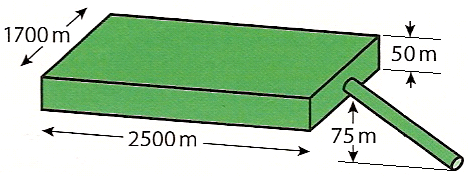 Average height is 100 m.
[Speaker Notes: © 2006 By Timothy K. Lund]
Topic 8: Energy, power, climate change8.4 Non-fossil fuel power production
Hydroelectric power
Solve problems involving hydroelectric schemes.
PRACTICE: A reservoir                            for a hydroelectric                               dam is shown.
(c) If the water is not                       replenished, how long                                can this reservoir produce                         power at this rate?
SOLUTION:
The total volume of water is 
         V = 1700(2500)(50) = 2.125108 m3.
The volume flow rate is 25 m3 s-1.
Thus the time is given by
  t = (2.125108 m3) / (25 m3 s-1) 
    = 8.5106 s = 2361 h = 100 d.
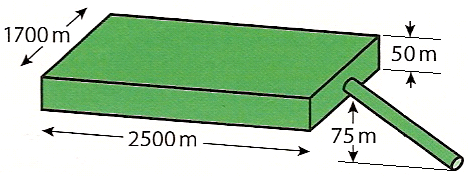 [Speaker Notes: © 2006 By Timothy K. Lund]
Topic 8: Energy, power, climate change8.4 Non-fossil fuel power production
Wind power
8.4.18 Outline the basic features of a wind generator.	
8.4.19 Determine the power that may be delivered by a wind generator, assuming that the wind kinetic energy is completely converted into mechanical energy, and explain why this is impossible.	
8.4.20 Solve problems involving wind power.
[Speaker Notes: © 2006 By Timothy K. Lund]
Topic 8: Energy, power, climate change8.4 Non-fossil fuel power production
Wind power
Outline the basic features of a wind generator.	
Heated land air becomes less dense, and rises.
Cooler air then fills the low pressure left behind.
A convection current forms.
Air Rises
Air Falls
Convection Current
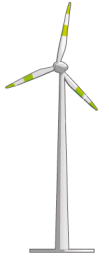 Partial Vacuum
Low Pressure
Land (c is small)
Wind Turbine
Heats/cools QUICKLY
Water (c is big)
Heats/cools SLOWLY
[Speaker Notes: © 2006 By Timothy K. Lund]
Topic 8: Energy, power, climate change8.4 Non-fossil fuel power production
Wind power
Outline the basic features of a wind generator.	
The most obvious features are the rotor blades.
The nacelle contains a gearbox, and a generator.
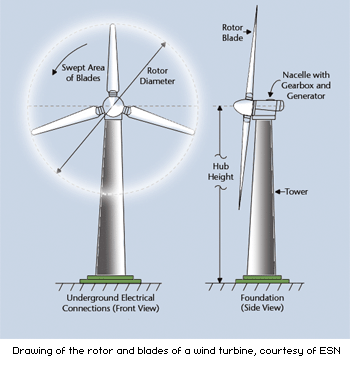 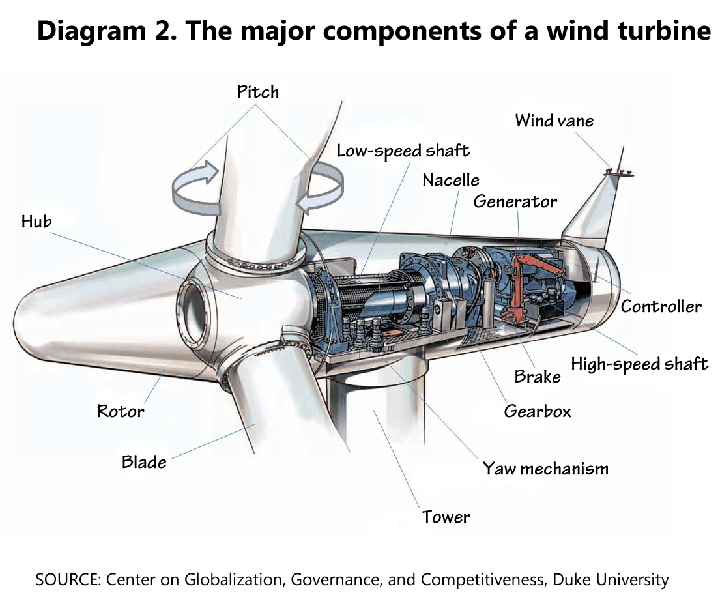 [Speaker Notes: © 2006 By Timothy K. Lund]
r
wind generator
power = (1/2)Av3
Topic 8: Energy, power, climate change8.4 Non-fossil fuel power production
Wind power
Determine the power that may be delivered by a wind generator, assuming that the wind kinetic energy is completely converted into mechanical energy, and explain why this is impossible.	
Assume a rotor blade radius of r.
The volume of air that moves                     through the blades in a time t                      is given by V = Ad = Avt, where v                    is the speed of the air and A = r2.
The mass m is thus m = V = Avt.
The kinetic energy of the air is thus
  EK = (1/2)mv2 = (1/2)Avtv2 = (1/2)Av3t.
Power is EK/t so that
d = vt
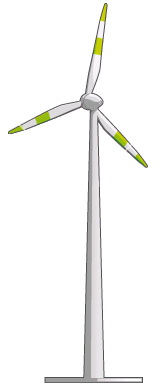 where A = r2
[Speaker Notes: © 2006 By Timothy K. Lund]
Topic 8: Energy, power, climate change8.4 Non-fossil fuel power production
Wind power
Solve problems involving wind power.
PRACTICE: Since the air is still                 moving after passing through the                   rotor area, obviously not all of                    the kinetic energy can be used.                     The maximum theoretical efficien-                       cy of a wind turbine is about 60%.                   Given a turbine having a blade                   length of 12 m, a wind speed of                    15 ms-1 and an efficiency of 45%, find the power output. The density of air is  = 1.2 kg m-3.
SOLUTION:
            A = r2 = (122) = 452 m2.
      power = (0.45)(1/2)Av3 
            = (0.45)(1/2)(452)(1.2)(153) 
            = 411885 W = 410 kW.
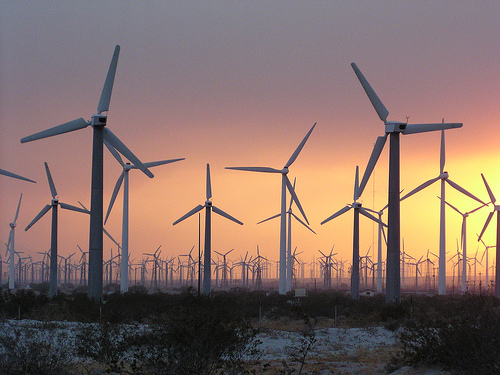 [Speaker Notes: © 2006 By Timothy K. Lund]
Topic 8: Energy, power, climate change8.4 Non-fossil fuel power production
Wind power
Solve problems involving wind power.
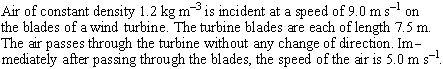 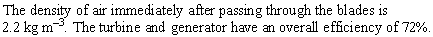 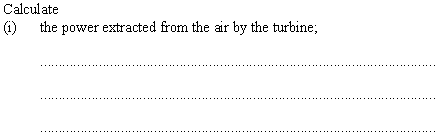 A = r2 = (7.52) = 177
powerin = (1/2)Av3 = (1/2)(177)(1.2)93 = 77420
powerthru = (1/2)Av3 = (1/2)(177)(2.2)53 = 24338
powerext = powerin - powerthru
powerext = 77420 – 24338 = 53082 W = 53 kW.
[Speaker Notes: © 2006 By Timothy K. Lund]
Topic 8: Energy, power, climate change8.4 Non-fossil fuel power production
Wind power
Solve problems involving wind power.
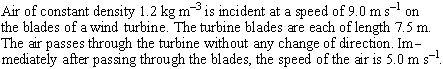 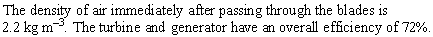 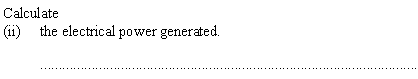 Pout = (efficiency)Pextracted
Pout = (0.72)(53 kW) = 38 kW
[Speaker Notes: © 2006 By Timothy K. Lund]
Topic 8: Energy, power, climate change8.4 Non-fossil fuel power production
Wind power
Solve problems involving wind power.
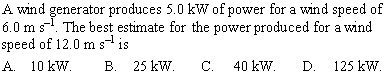 Power is proportional to v3.
The wind speed had doubled (from 6 to 12 m s-1).
Thus the power should increase by 23 = 8 times.
Output will now be 8(5 kW) = 40 kW.
[Speaker Notes: © 2006 By Timothy K. Lund]
Topic 8: Energy, power, climate change8.4 Non-fossil fuel power production
Wave power
8.4.21 Describe the principle of operation of an oscillating water column (OWC) ocean-wave energy converter.	
8.4.22 Determine power per unit length of a wavefront, assuming a rectangular profile for the wave.	
8.4.23 Solve problems involving wave power.
[Speaker Notes: © 2006 By Timothy K. Lund]
Topic 8: Energy, power, climate change8.4 Non-fossil fuel power production
Wave power
Describe the principle of operation of an oscillating water column (OWC) ocean-wave energy converter.	
The following diagram illustrates the function of an oscillating water column:
air column - compressed and rarefied by rising and falling wave.
wind turbine generator
Turbine generates electricity in both directions
[Speaker Notes: © 2006 By Timothy K. Lund]
A/2
A
L

wave power
power per unit length = (1/2)A2gv
Topic 8: Energy, power, climate change8.4 Non-fossil fuel power production
Wave power	
Determine power per unit length of a wavefront, assuming a rectangular profile for the wave.	
Let A be the amplitude of the wave.
Let L be the length of shoreline meeting the wave. Then…
EP = mgh
EP = mgA/2     (havg)
EP = VgA/2    (m = V)
EP = LAgA/2  (V = LA)
EP = LgA2/2
EP = vTLgA2/2 ( = vT)
EP/TL = (1/2)A2gv
 = vT
[Speaker Notes: © 2006 By Timothy K. Lund]
Topic 8: Energy, power, climate change8.4 Non-fossil fuel power production
Wave power	
Solve problems involving wave power.
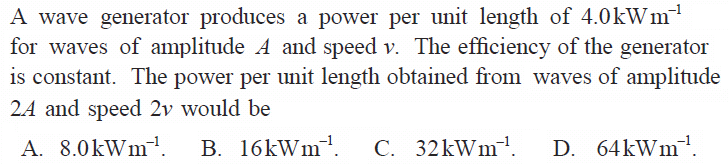 power per unit length = (1/2)A2gv
Increase from 2A is thus 22 = 4 times.
Increase from 2v is thus 2 times.
This gives an overall increase of 8 times.
8(4.0 kW m-1) = 32 kW m-1.
[Speaker Notes: © 2006 By Timothy K. Lund]
Topic 8: Energy, power, climate change8.4 Non-fossil fuel power production
Wave power	
Solve problems involving wave power.
PRACTICE: Waves having an amplitude of 4.0 m roll onto a beach at a rate of one every 5.0 seconds.  The wave crests are 60. meters apart. (a) How much wave power is there, per unit length? (b) How much energy is there on a 25 km coast?
SOLUTION:
(a)            v = /T = 60/5 = 12 m s-1.
      power/length = (1/2)A2gv
                   = (1/2)42(1000)(10)(12) 
                   = 960000 W m-1 = 960 kW m-1.
(b) power = (960000 W m-1)(25000 m)
          = 2.41010 W.
[Speaker Notes: © 2006 By Timothy K. Lund]